TIẾT 16 + 20+ 24 HÌNH CHỮ NHẬT- HÌNH THOI- HÌNH BÌNH HÀNH- HÌNH THANG CÂN.
I. HÌNH CHỮ NHẬT
HĐ 1: Em hãy tìm một số hình ảnh hình chữ nhật trong thực tế.
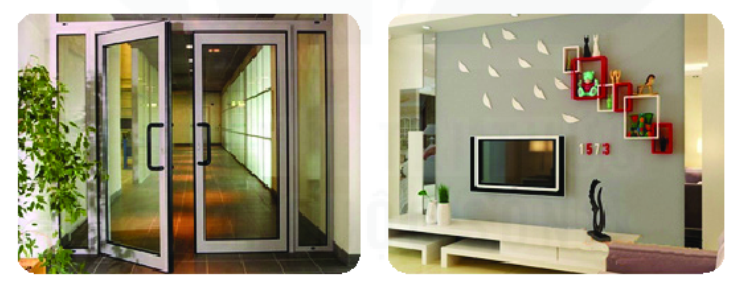 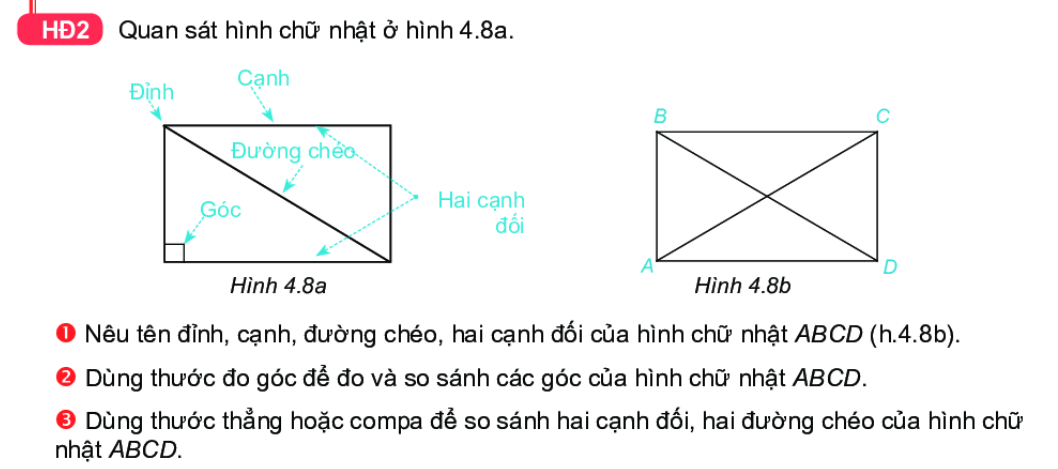 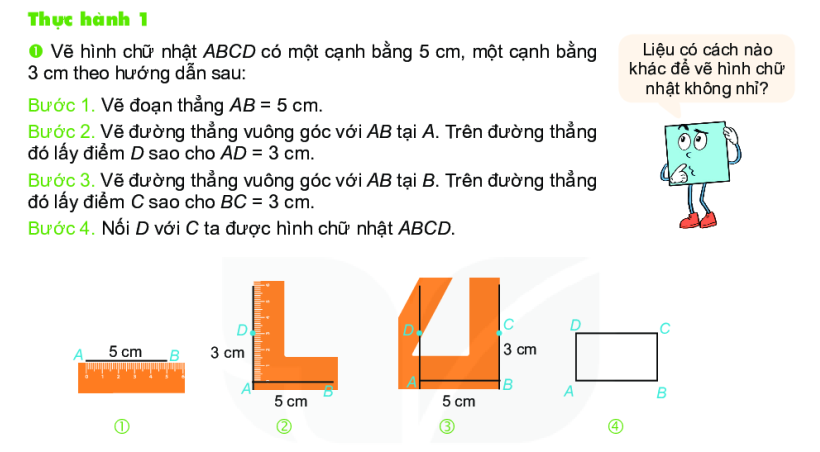 Bài 4.9. Vẽ hình chữ nhật có 1 cạnh dài 6 cm, một cạnh dài 4cm
II. HÌNH THOI
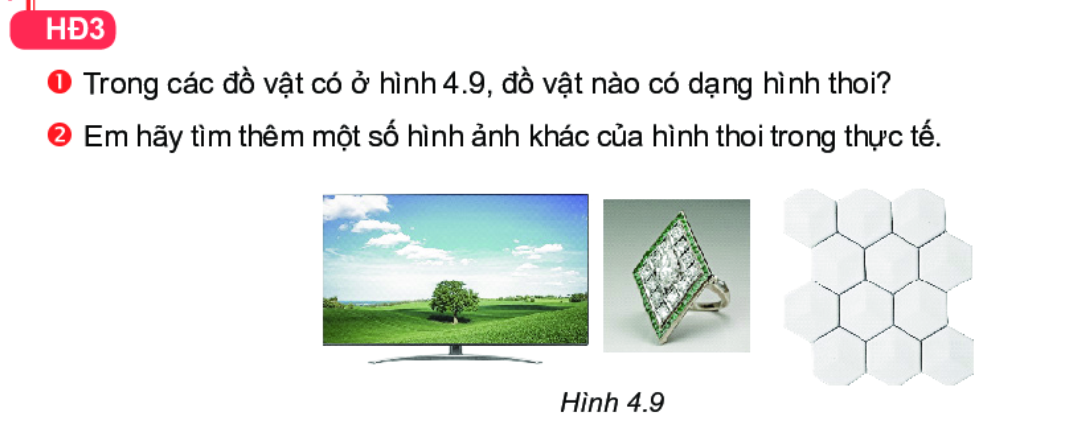 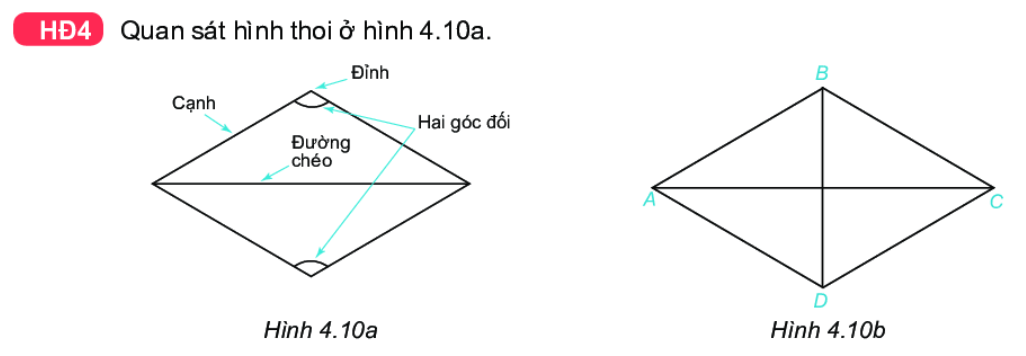 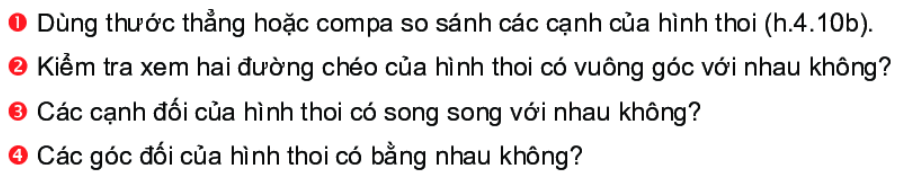 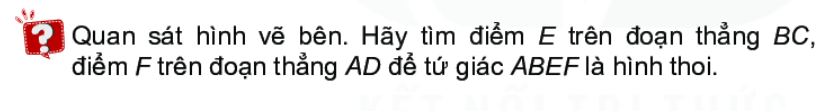 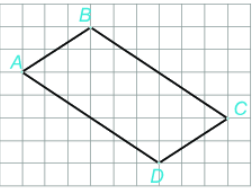 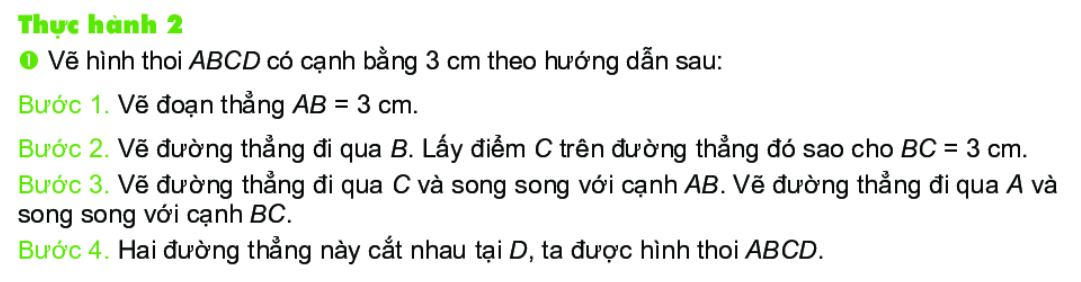 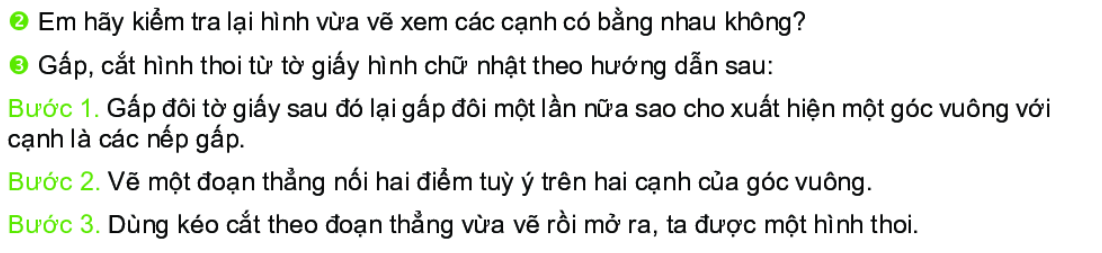 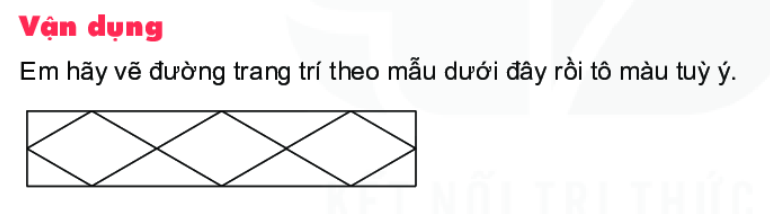 ( nhiệm vụ về nhà, hoàn thành ra giấy A4)
Bài 4.10. Vẽ hình thoi có cạnh 4cm
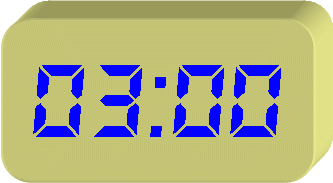 III. HÌNH BÌNH HÀNH
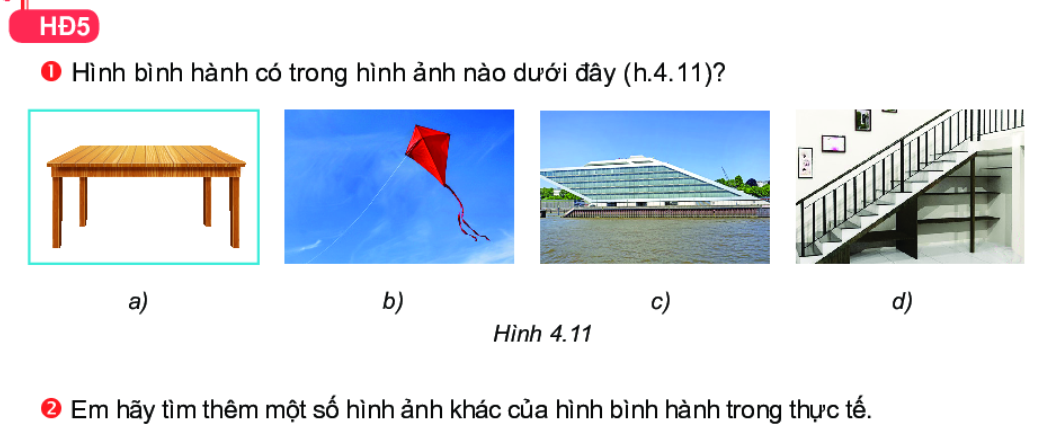 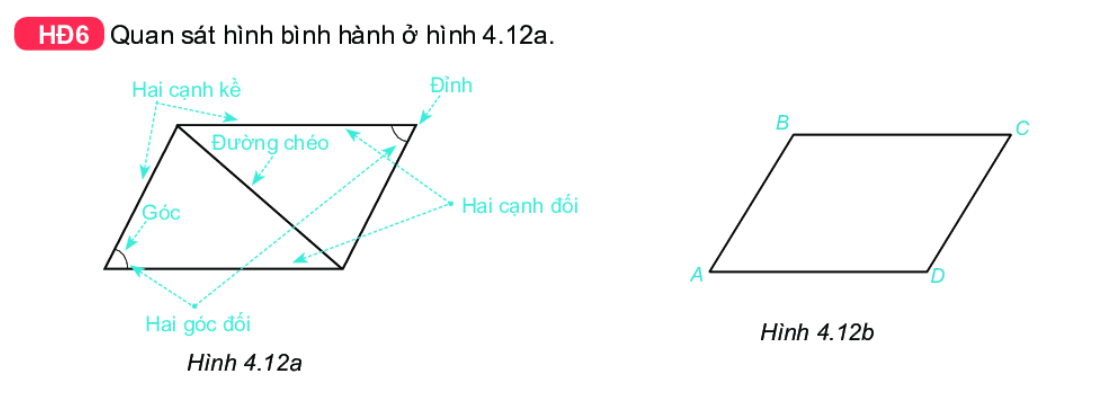 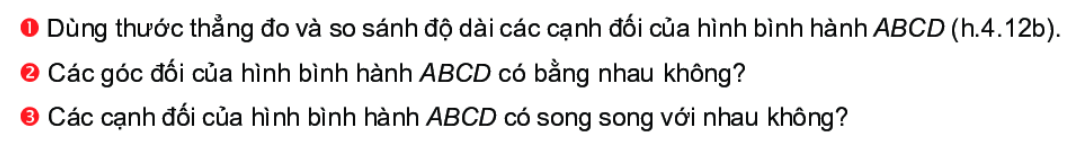 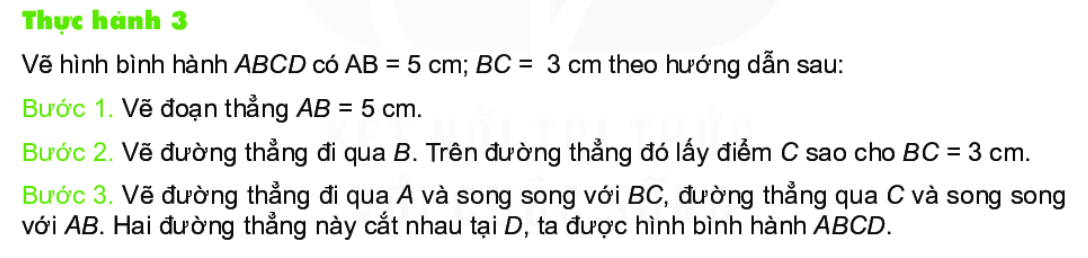 Bài 4.10. Vẽ hình bình hành có độ dài một cạnh bằng 6cm, một cạnh bằng 3cm.
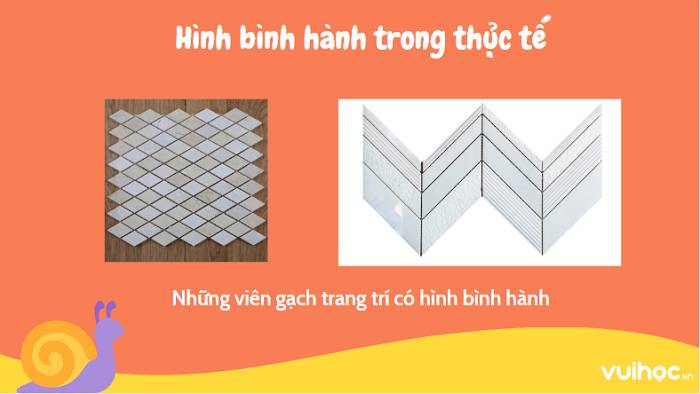 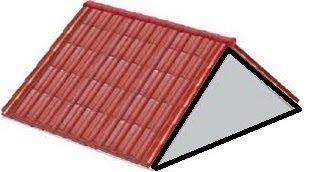 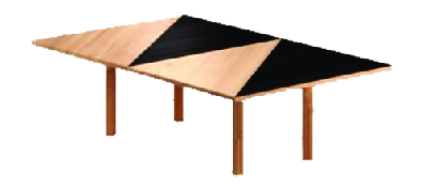 IV. HÌNH THANG CÂN
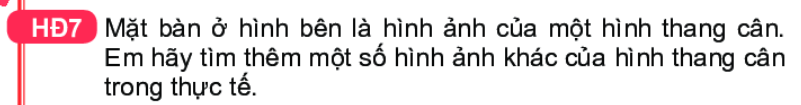 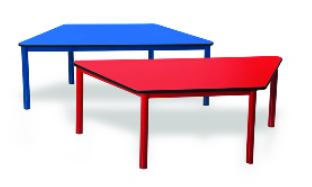 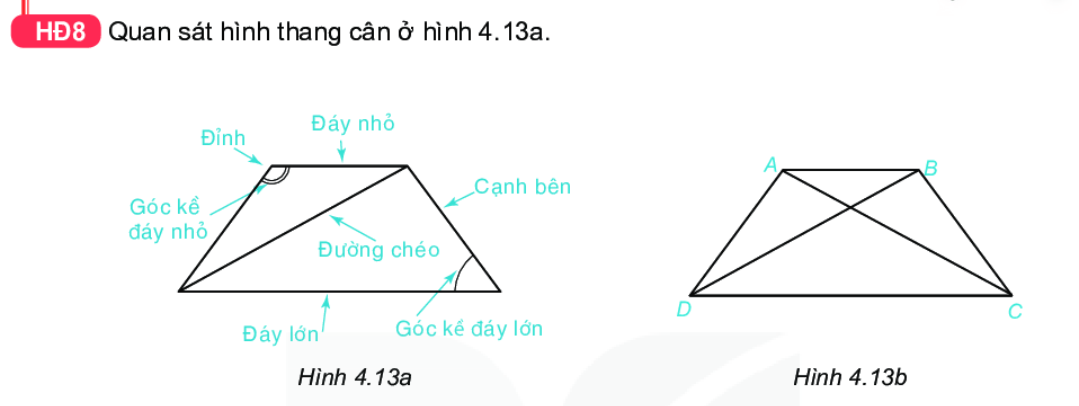 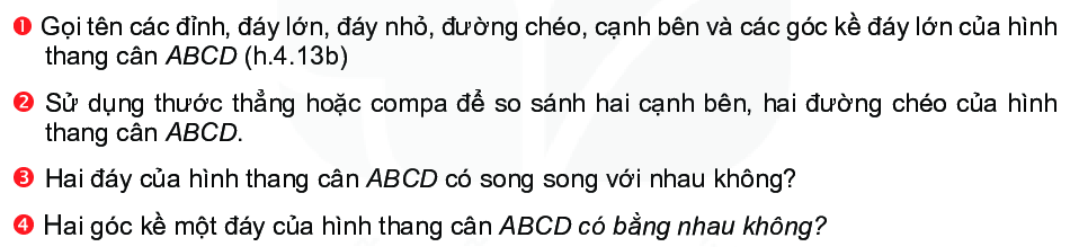 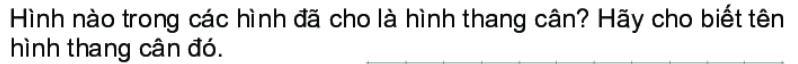 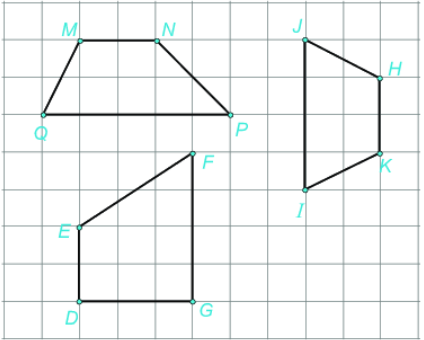 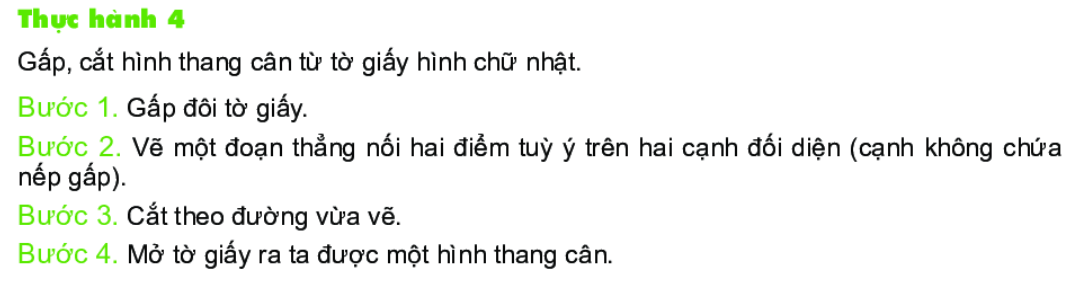 V. LUYỆN TẬP
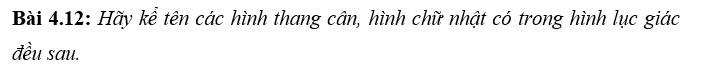 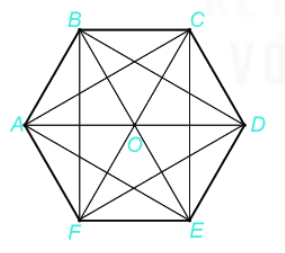 VI. Vận dụng
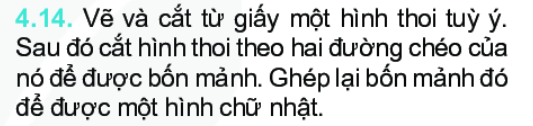 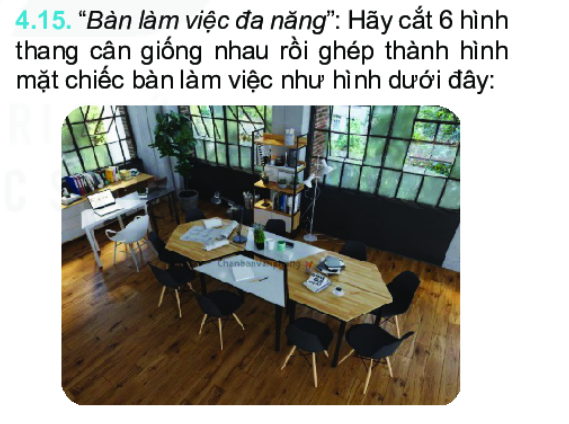 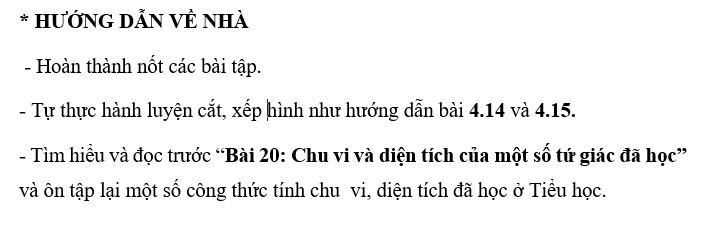